Brownfield a jeho přestavba
Obhajoba bakalářské práce
Autor bakalářské práce:	   Šimon Kutač
Vedoucí bakalářské práce: Ing. Zuzana Kramářová Ph.D.
Motivace k řešení tématu
Téma blízké mému zaměstnání
Aktuálnost tohoto tématu
Množství Brownfields v Plzeňském kraji
Cíl práce
Vytipovat lokalitu typu brownfield
Zpracovat studii jejího současného stavu
Provést průzkum jejích existujících dokumentací
Navrhnout její vhodnou revitalizaci na úrovni studie
Stávající stav areálu
Stávající stav areálu
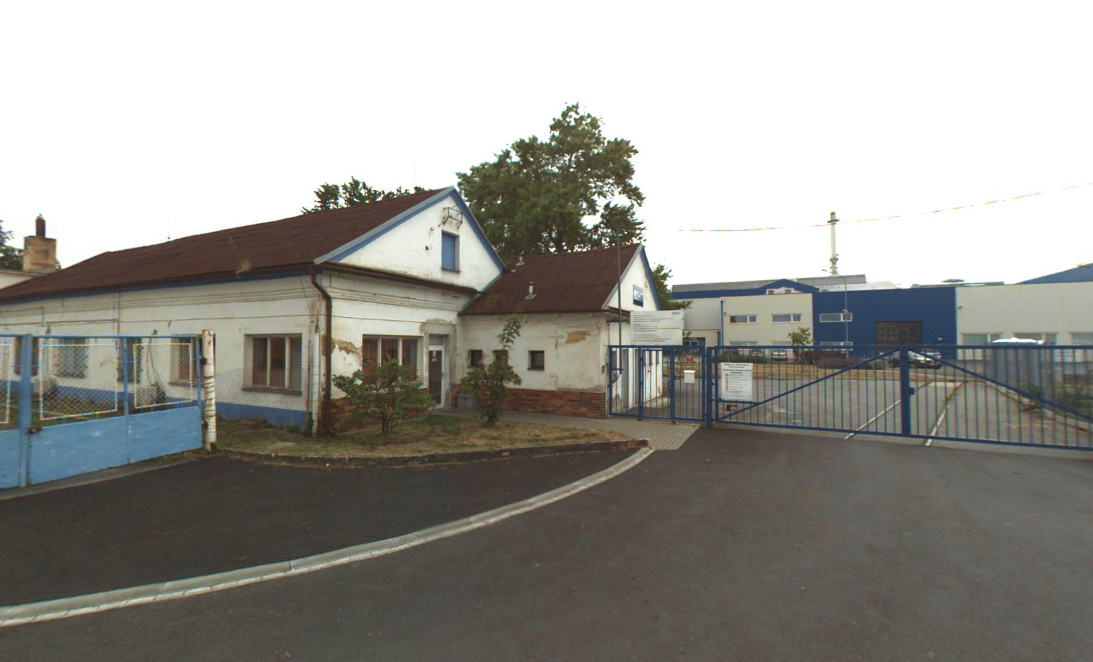 Navrhovaný stav areálu - situace
Navrhovaný stav areálu – skladová hala
Navrhovaný stav areálu – parkoviště osobních automobilů
Závěrečné shrnutí
Cíl práce splněn
Rozšíření znalostí o dané problematice
Zhodnocení stavu areálu
Zlepšení dopravy v obci
Doplňující dotazy
Popište včetně rozměrů parkovací stání pro osoby s omezenou schopností pohybu. Vysvětlete, jak jste tyto požadavky aplikoval ve Vašem návrhu,
Názorně ukažte provoz vjezdu/vstupu do areálu, popište, co Vás vedlo k aplikaci dvojité závory. Dále vysvětlete systém branek pro pěší a jejich umístění,
Vysvětlete, k jakému účelu bude užívána konfekční plocha ve skladové hale.
Děkuji za pozornost